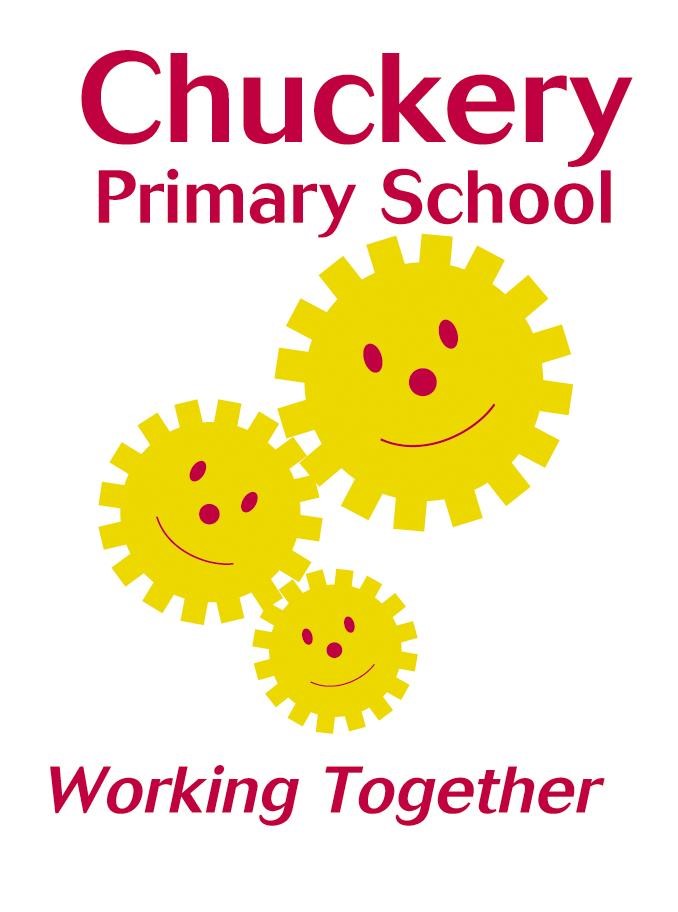 Chuckery Primary School Mathematics Parental Workshop Year FIVE and Year SIX  Number skills
[Speaker Notes: Welcome 
Basis of this workshop is to give a flavour of how we teach calculation strategies in Maths  at Chuckery in Years one and two 
A separate workshop will be held to look at elements of the curriculum where we examine our delivery of shape , space, measure , fractions and data. 
We will also hold an additional session later in the year around effective mental strategies and how to support this at home. 
If you do have any comments regarding this presentation , please do feel free to ask either myself or your childs class teacher . Alternatively , you can always email me directly on the school postbox email address and I will be happy to answer any queries you may have or take on board helpful suggestions for future sessions.]
Welcome
Mathematics at Chuckery
[Speaker Notes: National curriculum objectives for year 1 and 2 are clear and are available on the government website . Links to this and other helpful websites are available on the school website under the curriculum tab. 
A word on assessment 
Assessment at school in ongoing and mainly conducted through teacher assessments as they know your child best while in school. We do carry out formal assessments through test papers twice a year to support teacher judgements . These are done in a way that does not put pressure on the children , they are conducted as quizzes or activity booklets in year one . In year 2 , children do undertake the formal SATs test for Maths where they will under go an arithmetic paper and reasoning paper. Again , although this is formal , there is no pressure on the children and tests are conducted in the classroom with their familiar adults]
All children learn at different paces so all children need to be treated as individuals in the classroom. Provision for your  child ensures that they are accessing the learning at their current level of understanding.   
Children may have a focussed additional short session with an adult in the classroom if they need extra support or challenge.
All children have resources in the classroom and a supportive environment in which to learn.  
Children are encouraged to be independent learners but we always have an extra adult in the classroom to support or prompt thinking when it is needed . 
All children receive feedback about their work. This is in the moment , verbal or written  feedback which means if your child makes an error , this will be addressed so they don’t become confused.
How do you support my child?
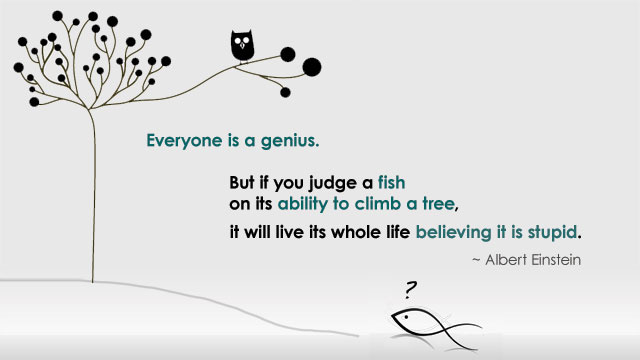 This Photo by Unknown Author is licensed under CC BY-SA
[Speaker Notes: A note on children with SEND or G and T tendencies , these children are also given their own push to support their learning]
Why partnership BETWEEN HOME AND SCHOOL is so important for our children
[Speaker Notes: Better learning behaviours and Growth mindset]
our calculation policy
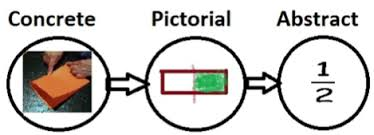 [Speaker Notes: Declarative, procedural learning and contextual learning form the basis of out appraoch to mathe]
Calculation policy (hand out)
Year five and six main calculation methods are outlined in your handout . These include how we present calculations in class for the four areas of mathematics . Children will move through the Concrete understanding before moving onto a pictorial representation and finally being able to write this as a written calculation which we call abstract. 
Children access their learning in the right approach for them to make sense of their work.
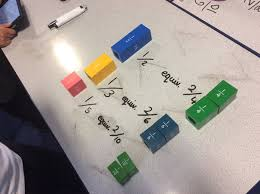 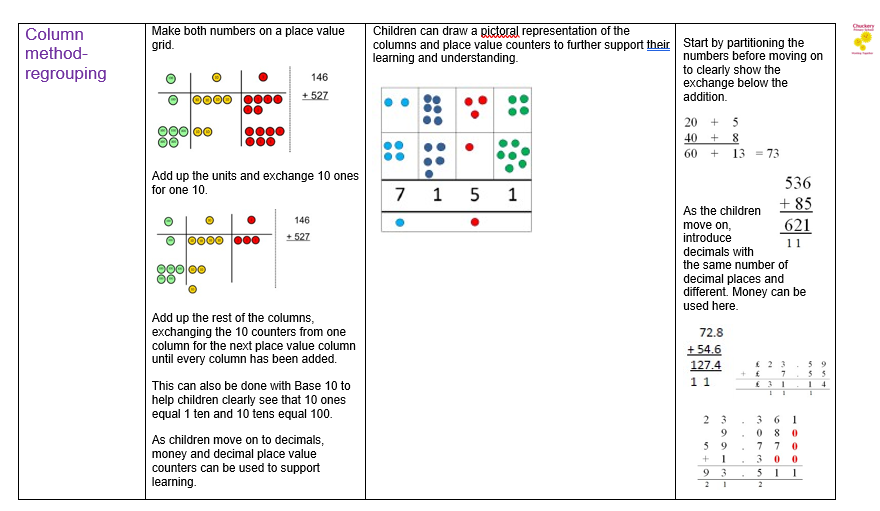 A note on assessment
In year 5 and 6 , assessments take place through regular hot tasks to assess their learning and provide information to class teachers as to what to focus on in subsequent lessons for our learners.  We also complete two formal assessment rounds in Autumn and Summer terms to enable us to chart progress and attainment to national standards.
In Year 6 , children are expected to sit the statutory assessment tests in Mathematics which are split over the areas of arithmetic and reasoning . These papers are to test if children can calculate efficiently , quickly and accurately .
Children with additional needs may be given additional support to access the papers such as a reader, scribe or additional 25% time if eligible. 
More information will be shared with all y6 parents about year 6 assessments during the scheduled SATs meeting in the next term.
At home
Encourage your child to be able to identify numbers and seek patterns . Instantly being able to identify times tables and apply formula will lead them well on the way to a fast track success in Mathematics. 
Practise times tables daily and use them in real world application . Eg If I bought three of these how much would it cost?
Use the calculation policy shared with you to practise approaches at home to embed learning
Use clocks to tell the time and compare digital and analogue clocks . Use timers, schedules and timetables and time zones to support this. 
Look at weights on cupboard food items and compare how much a container will hold- what does a litre look like , how much can a cup hold ?etc.
Pour water into different size containers and read scales on jugs to look at litres , centilitres and millilitres
Use tape measures and rulers ;discuss distance in miles and kilometres and compare them. 
Let children Most importantly make maths fun and don’t share any anxiety you have about number work!